兼任兼辦人事業務人員應有的角色與作為-服務品質觀點
講座：祝鳳岡教授
BBA,MBA,MS,M.Ph,Ph.D
國立政治大學EMBA行銷教授
國立交通大學EMBA行銷教授
世新大學公廣系教授
台北市有線電視費率委員會召集人
國家品質獎評審委員
台北市有線電視公用頻道協會創會理事長
2015
內容大綱
壹、顧客導向服務的意義
貳、顧客導向服務之四構面問題(SIVA模式)
參、現代化之「顧客導向服務」
肆、「顧客導向服務」之經營管理
伍、顧客導向服務之趨勢
陸、服務系統(Service System)
柒、典範經濟-服務新標竿
捌、服務要素：服務三角觀點
玖、感動服務境界
拾、感動服務之構面管理
內容大綱(續)
拾壹、感動服務的機制與流程
拾貳、感動服務秘訣—Service模式
拾參、感動服務戰術
拾肆、現代化服務人員之魅力
拾伍、服務深化戰術
拾陸、感動服務之關鍵因素
拾柒、感動服務之經營構面
拾捌、結論
壹、顧客導向服務的意義
一、「顧客第一、尊重顧客」：以民為尊，
              把民眾當成顧客。
二、顧客導向服務之精神：提供民眾「高度」
             顧客滿意度。  
          (CSI:CitizenSatisfaction Index)
貳、顧客導向服務之四構面問題(SIVA模式)：
一、顧客問題解決(Solution)：顧客如   
          何解決他的問題?
二、資訊蒐集(Information)：顧客在
          何處可得到更多的資訊?
三、價值(Value)：顧客得到解決方案
          會付出那些代價與犧牲?
四、接近(Access)：顧客在什麼地方可
          得到解決方案之服務?
參、現代化之「顧客導向服務」
一、現代化「顧客導向服務」之精神
        「方便百姓、麻煩自己」
        「單一窗口」之服務設計
         流程透明化
         流程簡單化
         表單簡單化
         e化之設計
二、現代化「顧客導向服務」之原則
肆、「顧客導向服務」之經營管理
ㄧ、顧客導向服務之「策略面」
      創造「百姓」價值
      選擇價值
      提供價值
      溝通價值
      增加「附加」價值
肆、「顧客導向服務」之經營管理(con)
二、顧客導向服務之「品質面」
          服務品質缺口（PZB，1985）：經 
          由服務品質缺口之彌補，增進顧客滿       
          意度
         「期望」服務品質與「認知」服務品
          質缺口
          顧客需求暸解缺口
          服務設計與規格暸解缺口
          服務執行缺口
          服務溝通缺口
肆、「顧客導向服務」之經營管理(con)
顧客導向服務之作法──「4S」觀點
	Standing／站起來
	Smiling／微笑
	Speeding／趕快辦
	Satistfying／令人滿意
伍、顧客導向服務之趨勢
一、百分之百之優質顧客滿意度
	二、顧客服務保證
	三、超越顧客期望
	四、感動顧客
陸、服務系統(Service System)
一. 服務硬體
二. 服務軟體
三. 服務流程
四. 服務速度
五. 顧客滿意度(CSI)
柒、典範經濟-服務新標竿
柒、典範經濟-服務新標竿(續)
資源來源：祝鳳岡(2011)
捌、服務要素：服務三角觀點
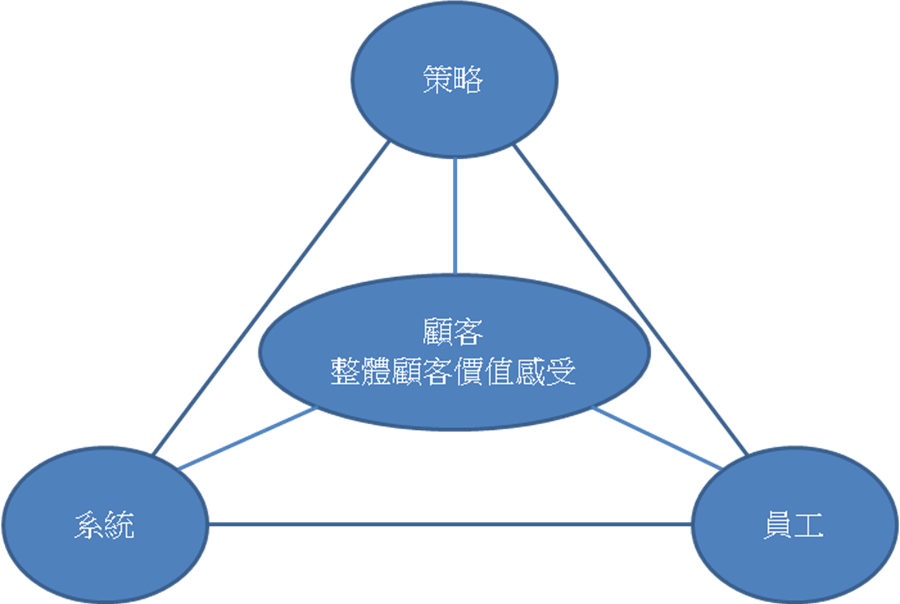 資料來源：服務三角(Karl Albrecht,1984)
玖、感動服務境界
一、用心服務創造「雙贏」的幸福
二、達到顧客的「夢想」
三、營造極致的「幸福」氛圍
四、一流頂級服務
拾、感動服務之構面管理
一、感動服務的高度
二、感動服務的廣度
三、感動服務的深度
四、感動服務的精準度
拾壹、感動服務的機制與流程
一、聚焦式主軸服務流程
二、客制化、人性化之服務流程
三、善念設計之流程
四、綜效機制
五、關鍵時刻之服務
六、引起共鳴之服務流程
拾貳、感動服務秘訣—Service模式
一、自我尊重(Self-esteem)
二、超越期待(Exceed Expectation)
三、補救(Recover)
四、願景(Vision)
五、提升品質(Improve)
六、關懷(Care)
七、授權(Empowerment)
拾參、感動服務戰術
一、優質服務
二、精緻服務
三、創意服務
四、藝術式服務
拾肆、現代化服務人員之魅力
一、可信任度
二、討喜度
三、權威性
拾伍、服務深化戰術
一、深化顧客知識
二、洞悉顧客內心
三、深化服務價值
四、深化關係之黏著度與依附感
拾陸、感動服務之關鍵因素
一、感謝信之獲得
二、提供感動服務的組織
三、感動腦之發揚
四、融入顧客情境
五、精實服務的提供
六、讓顧客受到頂級體驗
拾柒、感動服務之經營構面
一、服務品質
二、服務聚焦
三、服務差異化
四、服務價值
五、服務創新
六、服務全球化與遠端服務
拾捌、結論
一.感動服務之高度：獨特性、頂級、品味。
二.感動經濟之深度：文化創意經濟之豐富化
三.感動經濟之精準度：獨特性賣點
四.感動經濟之廣度：
           1.創意經濟
           2.軟實力與巧經濟
           3.真善美表現
           4.風格力與故事行銷
           5.關鍵價值與關鍵時刻
           6.感性經濟與信任